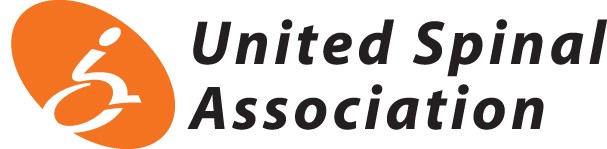 2022 State of the Science on Disability Statistics Conference
October 6-7, 2022
Washington, DC
Using Disability Statistics and Key Examples: Data Uses and Needs
Alexandra Bennewith, MPA
Vice President, Government Relations
United Spinal Association
abennewith@unitedspinal.org
Our Vision and Mission
Vision: 
United Spinal Association envisions a world in which people with spinal cord injuries and disorders (SCI/D) and wheelchair users can realize their full potential.

Mission:United Spinal Association’s mission  is to empower and advocate for people with spinal cord injuries and disorders (SCI/D) and wheelchair users to achieve the highest possible quality of life.
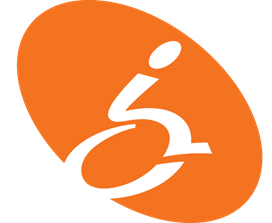 Who We Are
Over 75 years dedicated to enhancing the quality of life of all wheelchair users and the broader disability community
5.5 million wheelchair users in the U.S./60 million disabled people in the United States (U.S. Census Data)
Nearly 50 chapters and 200 support groups
60,000 Members
100+ premier rehabilitation hospital business members
New Mobility Magazine – lifestyle magazine for wheelchair users
VA-accredited veterans service organization (VSO) serving veterans with disabilities of all kinds 
Partnership with 18 distinguished Spinal Cord Injury Model System Centers that support innovative projects and research in the field of SCI
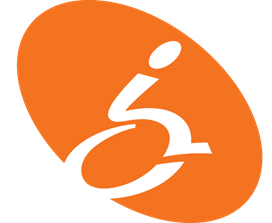 Got Data?
Centers for Disease Control and Prevention – National Neurological Conditions Surveillance System/National Center on Birth Defects and Developmental Disabilities
National Institute of Minority Health and Health Disparities (Other NIH ICs)
Department of Labor – Office of Disability Employment Policy
Department of Transportation
Federal Communications Commission
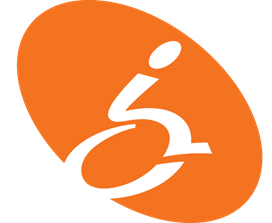 Got Data?
National Council on Disability – Health Equity Framework
Special Medically Underserved Population (SMUP) Designation
Health Disparities Population Designation
Comprehensive Disability Clinical – Care Curricula 
Accessible Medical Diagnostic Equipment – Improved Data Collection
Health and Human Services
Administration for Community Living/National Institute of Disability, Independent Living and Rehabilitation Research, (formerly NIDRR)
Centers for Medicare and Medicaid Services (Home and Community Based Services)
U.S. Census Bureau
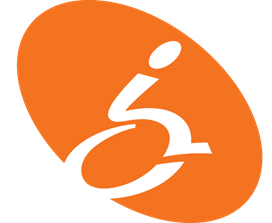 Then what?
Executive Order 13958 – November 2, 2022
Advancing Racial Equity and Support for Underserved Communities Through the Federal Government
Diversity, Equity, Inclusion and Accessibility
White House RFI on Data Equity – October 3, 2022
Section 504 of the Rehabilitation Act of 1973 is a national law that protects qualified individuals from discrimination based on their disability and applies to employers and organizations that receive financial assistance from any Federal department or agency, including the U.S. Department of Health and Human Services where the Federal agency, CMS is housed. 
July 1990, Congress enacted the landmark Americans with Disabilities Act to provide a clear and comprehensive national mandate for the elimination of discrimination against individuals with disabilities. Title II of the ADA requires public entities to administer services, programs, and activities in the most integrated setting appropriate to the needs of qualified individuals with disabilities. 
 June 22, 1999, the United States Supreme Court held in Olmstead v. L.C. that unjustified segregation of persons with disabilities constitutes discrimination in violation of Title II of the ADA. The Court held that public entities must provide community-based services to persons with disabilities when (1) such services are appropriate; (2) the affected persons do not oppose community-based treatment; and (3) community-based services can be reasonably accommodated.
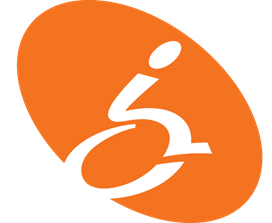 Everyone needs to be identified
When everyone can be identified
That’s when we have a true democracy
Let’s work together to reach that goal


THANK YOU
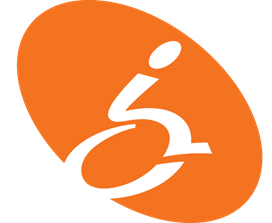